В. А. Смирнов
доктор физ.-мат. наук, профессор, 
заведующий кафедрой 
элементарной математики и теории чисел 
Московского педагогического 
государственного университета
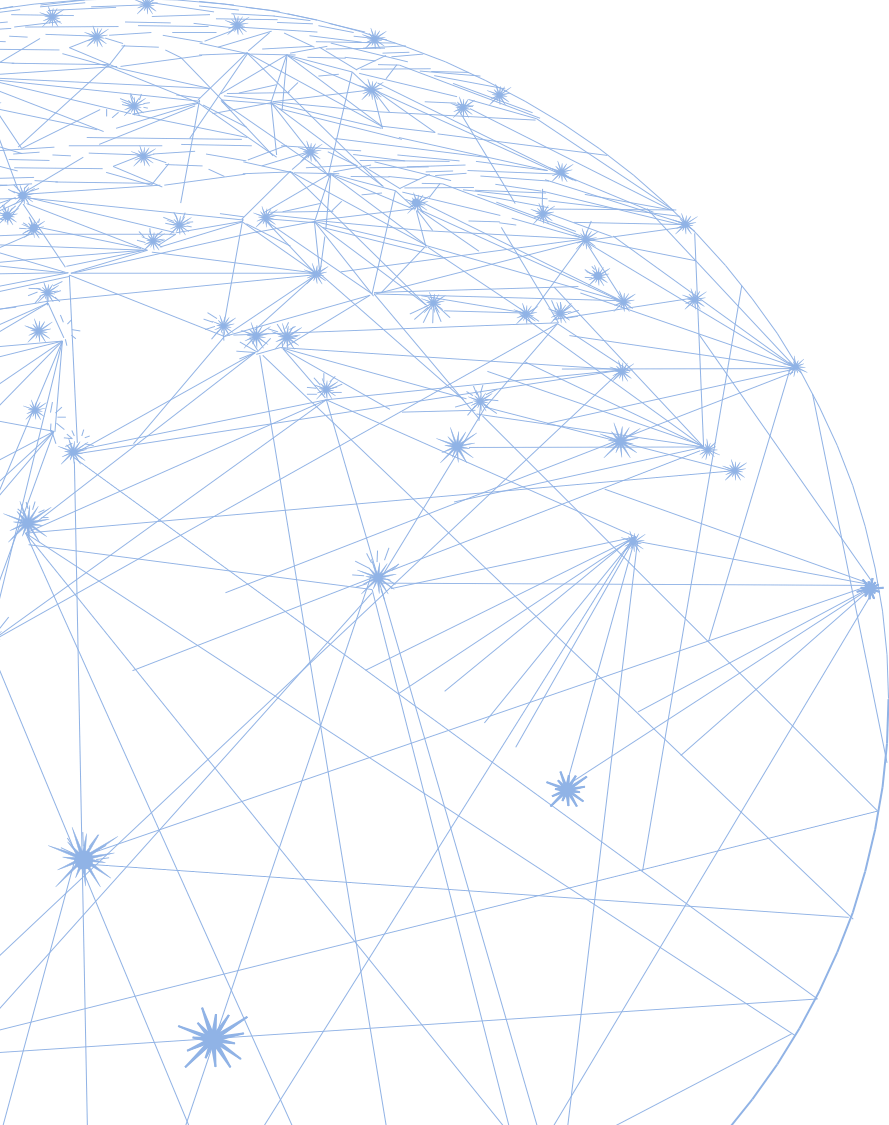 Площадь. 
Задачи на разрезание
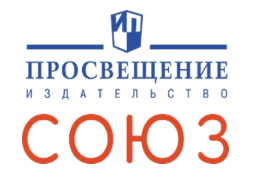 2024
Наши новые учебники геометрии, входящие в Федеральный перечень 2023-2024 уч. г.
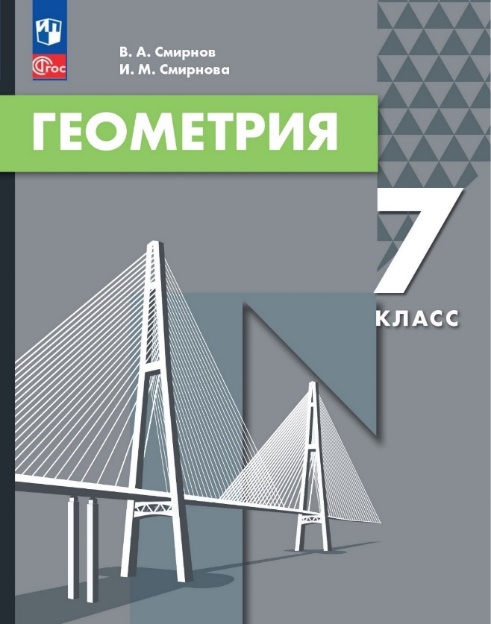 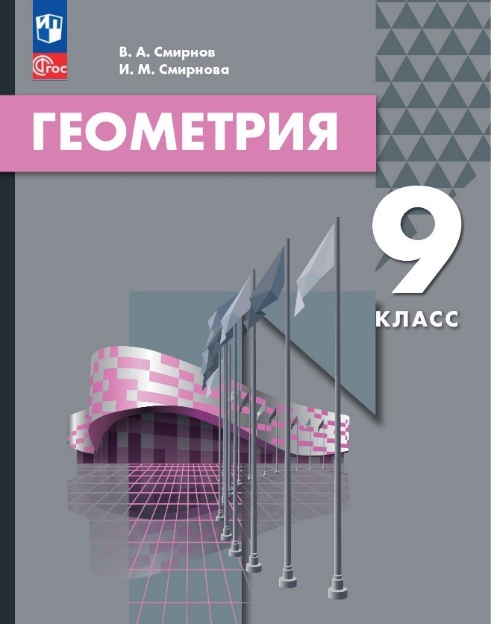 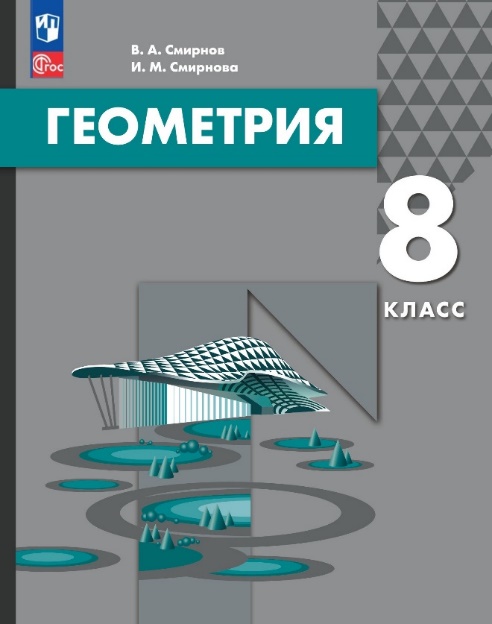 Учебник 8 класс
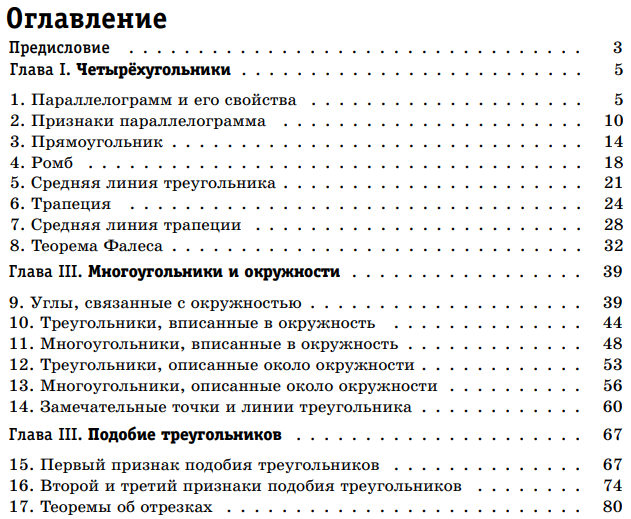 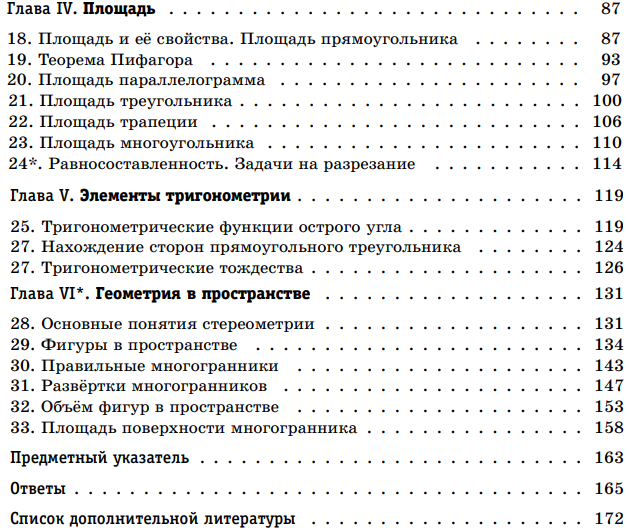 Авторский сайт: vasmirnov.ru
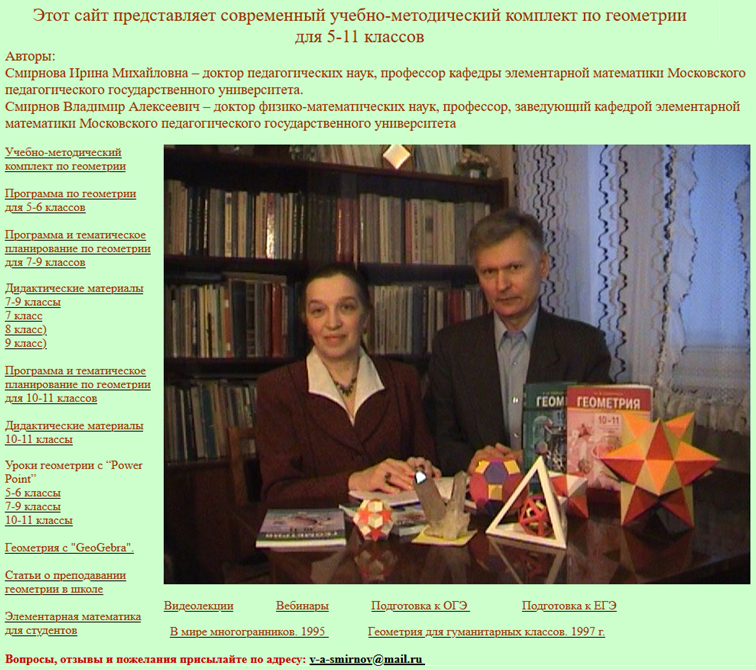 4
[Speaker Notes: В режиме слайдов ответы появляются после кликанья мышкой]
Доказательство формулы площади квадрата в учебнике Л.С. Атанасяна и др.
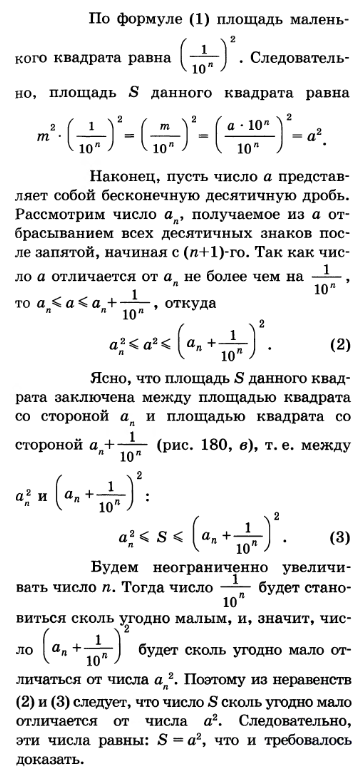 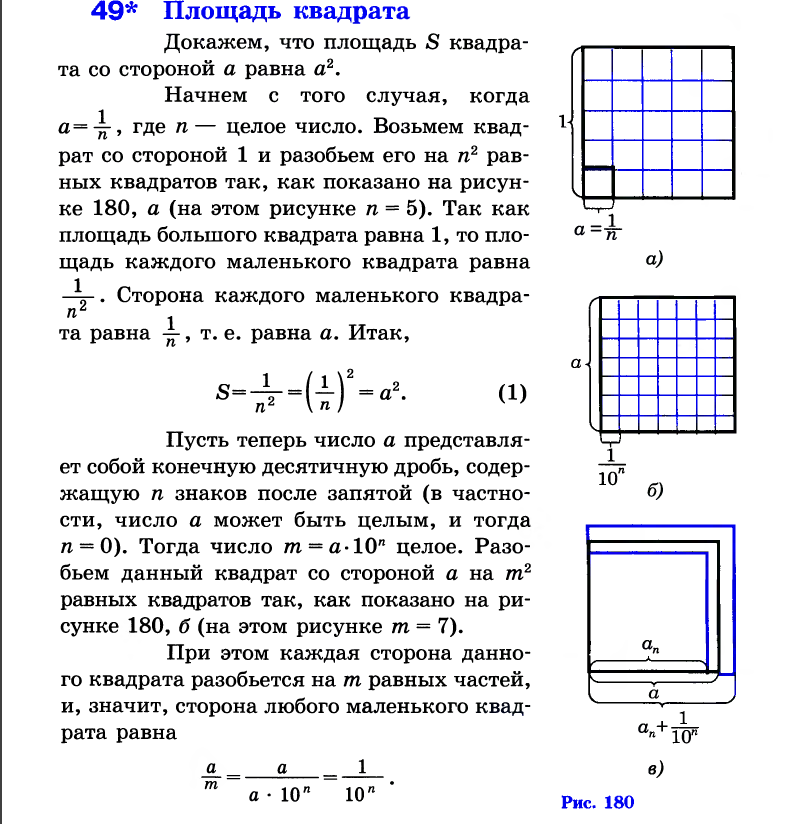 [Speaker Notes: В режиме слайдов ответы появляются после кликанья мышкой]
Для площадей плоских фигур справедливы свойства, аналогичные свойствам длин отрезков.
	Свойство 1. Площадь фигуры является неотрицательным числом.
	Свойство 2. Равные фигуры имеют равные площади.
	Свойство 3. Если фигура Ф составлена из двух неперекрывающихся фигур Ф1 и Ф2, то площадь фигуры Ф равна сумме площадей фигур Ф1 и Ф2, т.е. S(Ф) = S(Ф1) + S(Ф2).
Свойство 4. Площадь прямоугольника равна произведению двух его смежных сторон.
[Speaker Notes: В режиме слайдов ответы появляются после кликанья мышкой]
Площадь произвольной фигуры*
Элементарной фигурой будем называть фигуру, составленную из прямоугольников.
Площадь элементарной фигуры равна сумме площадей прямоугольников, составляющих эту фигуру.
	Площадь произвольной фигуры – число, заключенное между всеми площадями элементарных фигур, содержащихся в данной фигуре, и всеми площадями элементарных фигур, содержащих эту фигуру.
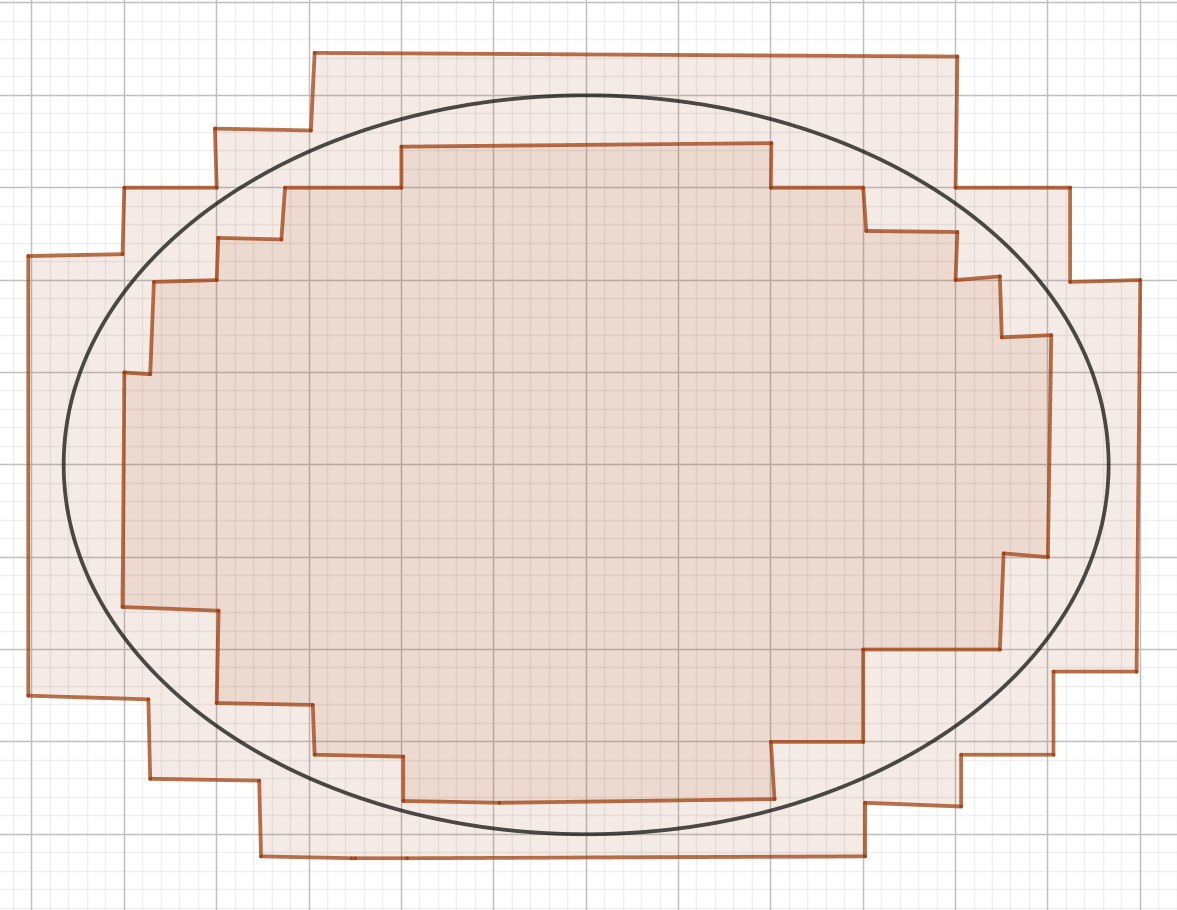 [Speaker Notes: В режиме слайдов ответы появляются после кликанья мышкой]
Упражнение 1
На рисунке укажите равновеликие фигуры.
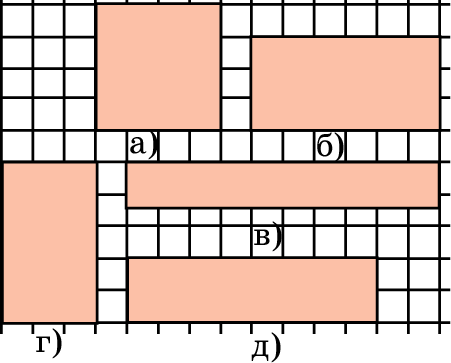 Ответ: а) и д), в) и г).
[Speaker Notes: В режиме слайдов ответы появляются после кликанья мышкой]
Упражнение 2
Найдите площадь многоугольника, изображенного на рисунке, все углы которого прямые.
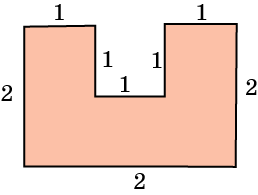 Ответ: 5.
[Speaker Notes: В режиме слайдов ответы появляются после кликанья мышкой]
Упражнение 3
Найдите площадь многоугольника, изображенного на рисунке, все углы которого прямые.
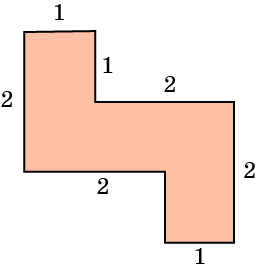 Ответ: 5.
[Speaker Notes: В режиме слайдов ответы появляются после кликанья мышкой]
Упражнение 4
Найдите площади фигур, изображенных на рисунках а) – в).
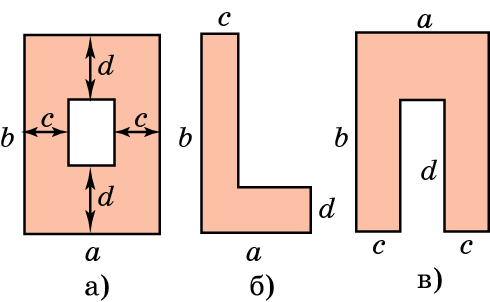 Ответ: а) 2ad + 2bc – 4cd;
б) ad + bc – cd;
в) ab + 2cd – ad.
[Speaker Notes: В режиме слайдов ответы появляются после кликанья мышкой]
Упражнение 5
Найдите площадь фигуры, изображенной на клетчатой бумаге, клетками которой являются единичные квадраты.
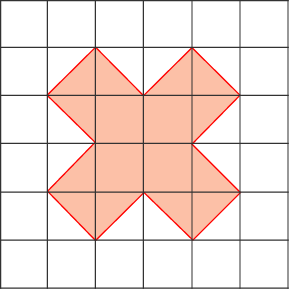 Ответ: 10.
[Speaker Notes: В режиме слайдов ответы появляются после кликанья мышкой]
Упражнение 6
Найдите площадь фигуры. Стороны квадратных клеток равны 1.
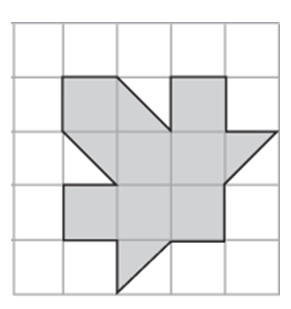 Ответ: 9.
[Speaker Notes: В режиме слайдов ответы появляются после кликанья мышкой]
Упражнение 7
Найдите площади фигуры, изображённой на рисунке.
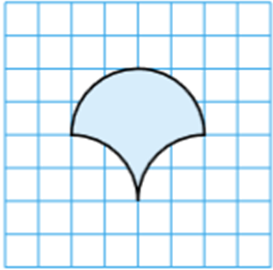 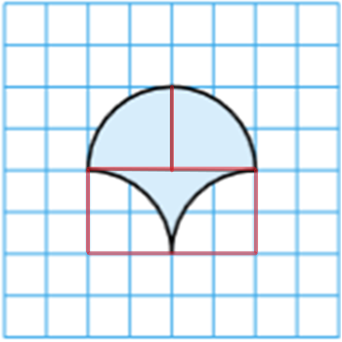 Ответ: 8.
[Speaker Notes: В режиме слайдов ответы появляются после кликанья мышкой]
Упражнение 8
Найдите площади фигуры, изображённой на рисунке.
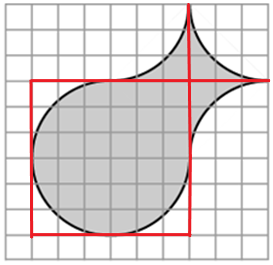 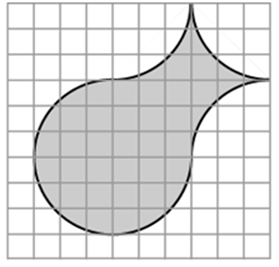 Ответ: 36.
[Speaker Notes: В режиме слайдов ответы появляются после кликанья мышкой]
Упражнение 9
Найдите площади фигуры, изображённой на рисунке.
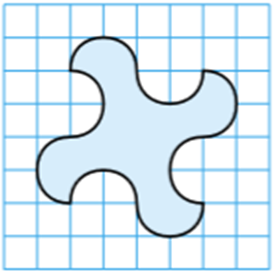 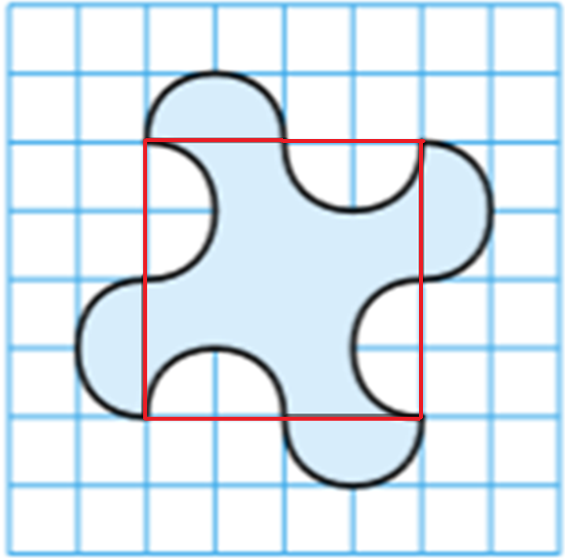 Ответ: 16.
[Speaker Notes: В режиме слайдов ответы появляются после кликанья мышкой]
Упражнение 10
Площадь квадрата равна 1. Найдите площадь квадрата, вершинами которого являются середины сторон данного квадрата.
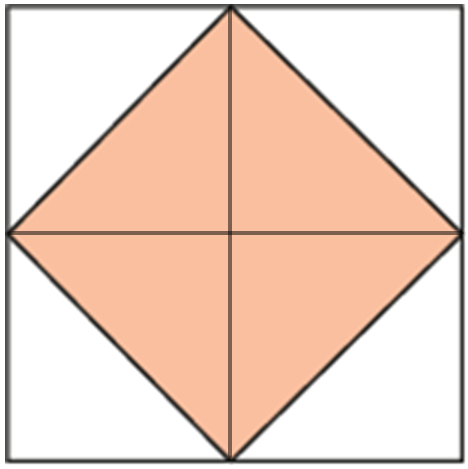 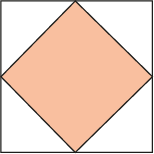 Ответ: 0,5.
[Speaker Notes: В режиме слайдов ответы появляются после кликанья мышкой]
Упражнение 11*
Из всех прямоугольников данного периметра найдите прямоугольник наибольшей площади.
Решение 1. Рассмотрим квадрат ABCD и прямоугольник AEFH того же периметра. Предположим, что AE > AB. Площадь квадрата ABCD равна сумме площадей прямоугольников ABGH и HGCD. Площадь прямоугольника AEFH равна сумме площадей прямоугольников ABGH и BEFG.
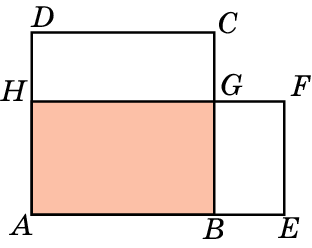 Из равенства периметров прямоугольника и квадрата следует равенство сторон BE и HD. Так как BG < HG, то площадь прямоугольника BEFG меньше площади прямоугольника HGCD и, следовательно, площадь прямоугольника AEFH меньше площади квадрата ABCD.
[Speaker Notes: В режиме слайдов ответы появляются после кликанья мышкой]
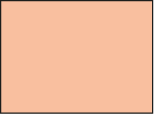 [Speaker Notes: В режиме слайдов ответы появляются после кликанья мышкой]
Теорема Пифагора
Доказательство представлено на рисунке.
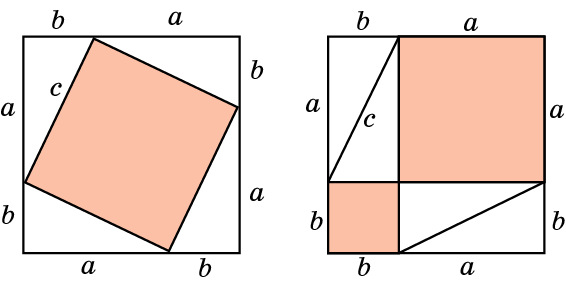 Теорема. Площадь квадрата, построенного на гипотенузе прямоугольного треугольника, равна сумме площадей квадратов, построенных на катетах.
[Speaker Notes: В режиме слайдов ответы появляются после кликанья мышкой]
18. Площадь параллелограмма
[Speaker Notes: В режиме слайдов ответы появляются после кликанья мышкой]
Теорема 1. Площадь параллелограмма равна произведению его стороны на высоту, проведенную к этой стороне.
Доказательство. Пусть дан параллелограмм ABCD, отличный от прямоугольника, с острым углом A. Из вершин C и D опустим перпендикуляры соответственно CE и DF на прямую AB.
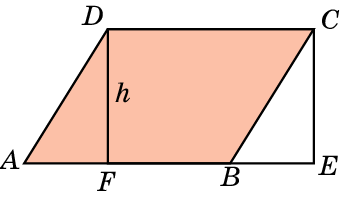 Так как четырёхугольник AECD составлен из параллелограмма ABCD и треугольника BCE, то площадь этого параллелограмма равна площади четырёхугольника AECD минус площадь треугольника BCE. С другой стороны, четырёхугольник AECD можно представить составленным из прямоугольника FECD и треугольника ADF. Следовательно, площадь этого прямоугольника равна площади четырёхугольника AECD минус площадь треугольника ADF. Так как прямоугольные треугольники ADF и BCE равны по гипотенузе и катету (AD = BC, DF = CE), то площадь параллелограмма ABCD будет равна площади прямоугольника FECD, т. е. равна произведению стороны параллелограмма на высоту, проведённую к этой стороне.
[Speaker Notes: В режиме слайдов ответы появляются после кликанья мышкой]
Теорема 2. Площадь параллелограмма равна произведению двух его смежных сторон на синус угла между ними.
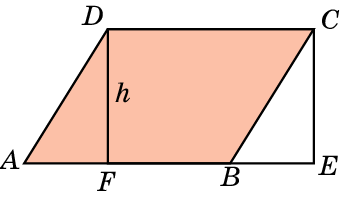 [Speaker Notes: В режиме слайдов ответы появляются после кликанья мышкой]
Теорема 3. Площадь параллелограмма равна половине произведения его диагоналей на синус угла между ними.
Доказательство. Через вершины A, C, D параллелограмма ABCD проведём прямые, параллельные диагоналям. В получившемся параллелограмме ACFE треугольник DCF равен треугольнику ABO, треугольник ADE равен треугольнику BCO.
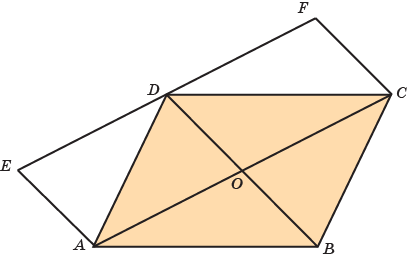 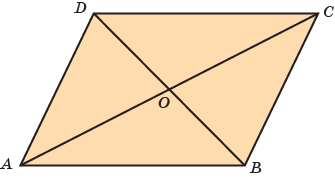 [Speaker Notes: В режиме слайдов ответы появляются после кликанья мышкой]
Следствие. Площадь ромба равна половине произведения его диагоналей.
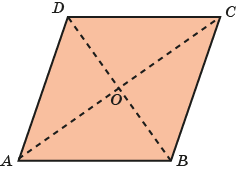 [Speaker Notes: В режиме слайдов ответы появляются после кликанья мышкой]
Упражнение 1
На рисунке укажите равновеликие параллелограммы.
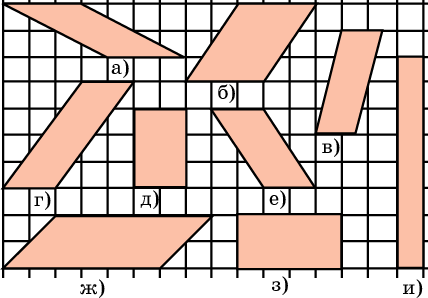 Ответ: а), в), д), е); г), з), и).
[Speaker Notes: В режиме слайдов ответы появляются после кликанья мышкой]
Упражнение 2
Найдите площадь параллелограмма, изображенного на клетчатой бумаге, клетками которой являются единичные квадраты.
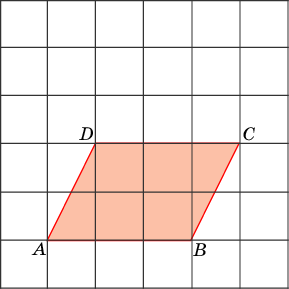 Ответ: 6.
[Speaker Notes: В режиме слайдов ответы появляются после кликанья мышкой]
Упражнение 3
Найдите площадь параллелограмма, изображенного на клетчатой бумаге, клетками которой являются единичные квадраты.
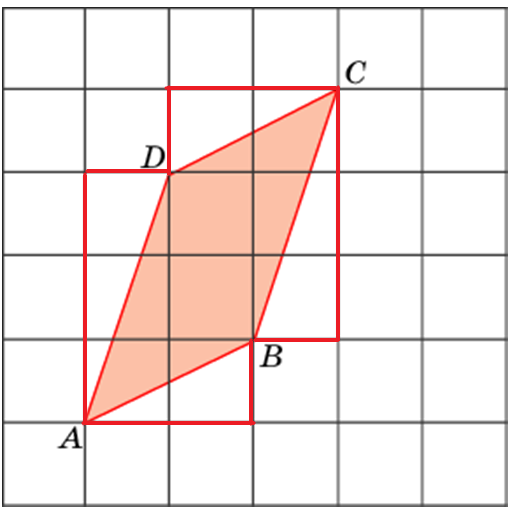 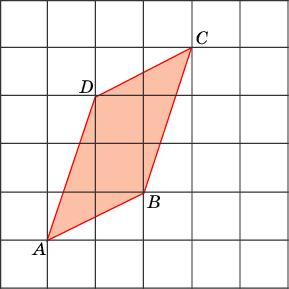 Ответ: 5.
[Speaker Notes: В режиме слайдов ответы появляются после кликанья мышкой]
Упражнение 4
Найдите площадь ромба.
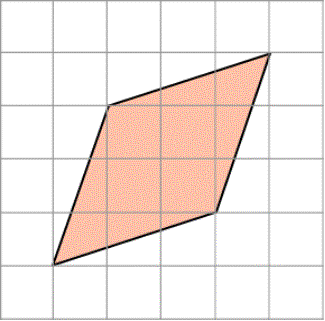 Ответ: 8.
[Speaker Notes: В режиме слайдов ответы появляются после кликанья мышкой]
Упражнение 5
Найдите площадь параллелограмма EFGH, вершинами которого являются середины сторон параллелограмма ABCD, площадь которого равна 1.
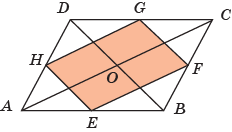 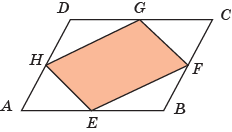 Решение. Стороны параллелограмма AFGH равны половинам диагоналей параллелограмма ABCD. Угол между смежными сторонами параллелограмма EFGH равен углу между диагоналями параллелограмма ABCD. Следовательно, площадь параллелограмма EFGH равна половине площади параллелограмма ABCD, т. е. равна 0,5.
[Speaker Notes: В режиме слайдов ответы появляются после кликанья мышкой]
Упражнение 6
Из всех параллелограммов с данными диагоналями найдите параллелограмм наибольшей площади.
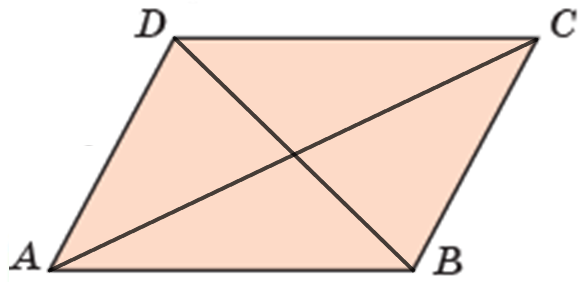 Ответ. Ромб.
[Speaker Notes: В режиме слайдов ответы появляются после кликанья мышкой]
Упражнение 7
Докажите, что любая прямая, проходящая через точку пересечения диагоналей параллелограмма, делит его на две равновеликие части.
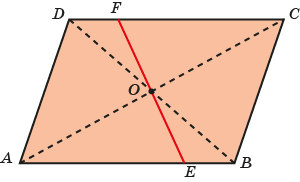 Решение. Точка O пересечения диагоналей параллелограмма ABCD является его центром симметрии. Четырёхугольники AEFD и CFEB центрально-симметричны, следовательно, равны, значит, равновелики.
[Speaker Notes: В режиме слайдов ответы появляются после кликанья мышкой]
Упражнение 8*
В параллелограмме ABCD вырезали дырку прямоугольной формы. Проведите прямую, делящую оставшуюся часть параллелограмма на две равновеликие части.
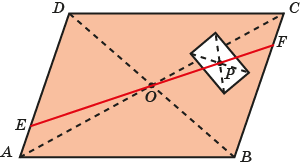 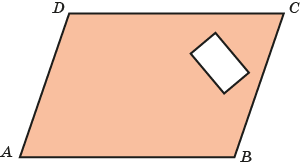 Ответ: Прямая EF, проходящая через центры O и P симметрии исходного параллелограмма и вырезанного прямоугольника.
[Speaker Notes: В режиме слайдов ответы появляются после кликанья мышкой]
19. Площадь треугольника
[Speaker Notes: В режиме слайдов ответы появляются после кликанья мышкой]
Теорема 1. Площадь треугольника равна половине произведения его стороны на высоту, проведенную к этой стороне.
Доказательство. Рассмотрим треугольник АВС. Достроим его до парал­лелограмма ABDC. Треугольники АВС и DCB равны по трём сторонам. Следователь­но, равны и их площади. Значит, площадь треугольника АВС равна полови­не площади параллелограмма ABDC.
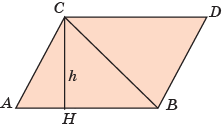 [Speaker Notes: В режиме слайдов ответы появляются после кликанья мышкой]
Теорема 2. Площадь треугольника равна половине произведения двух его сторон на синус угла между ними.
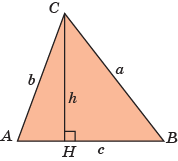 [Speaker Notes: В режиме слайдов ответы появляются после кликанья мышкой]
Используя эту теорему приведём ещё одно доказательство следующей теоремы о площади параллелограмма, доказанной в предыдущем пункте с помощью дополнительных построений.
Теорема. Площадь параллелограмма равна половине произведения его диагоналей на синус угла между ними.
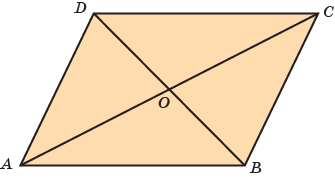 [Speaker Notes: В режиме слайдов ответы появляются после кликанья мышкой]
Упражнение 1
На рисунке укажите равновеликие треугольники.
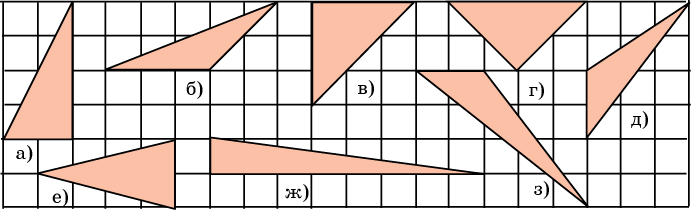 Ответ: а), г), е), ж), з); б), д).
[Speaker Notes: В режиме слайдов ответы появляются после кликанья мышкой]
Упражнение 2
Найдите площадь треугольника, изображенного на клетчатой бумаге, клетками которой являются единичные квадраты.
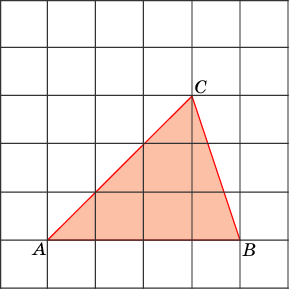 Ответ: 6.
[Speaker Notes: В режиме слайдов ответы появляются после кликанья мышкой]
Упражнение 3
Найдите площадь треугольника, изображенного на клетчатой бумаге, клетками которой являются единичные квадраты.
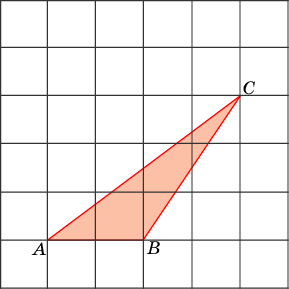 Ответ: 3.
[Speaker Notes: В режиме слайдов ответы появляются после кликанья мышкой]
Упражнение 4
Найдите площадь треугольника, изображенного на клетчатой бумаге, клетками которой являются единичные квадраты.
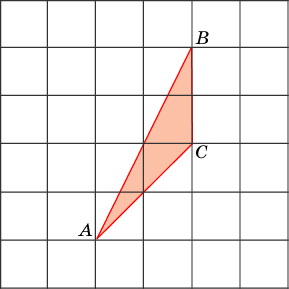 Ответ: 2.
[Speaker Notes: В режиме слайдов ответы появляются после кликанья мышкой]
Упражнение 5
Найдите площадь треугольника, изображенного на клетчатой бумаге, клетками которой являются единичные квадраты.
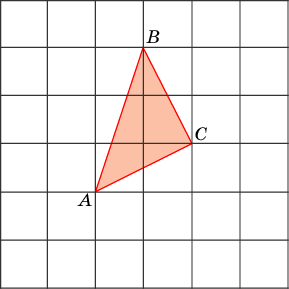 Ответ: 2,5.
[Speaker Notes: В режиме слайдов ответы появляются после кликанья мышкой]
Упражнение 6
Найдите площадь треугольника, изображенного на клетчатой бумаге, клетками которой являются единичные квадраты.
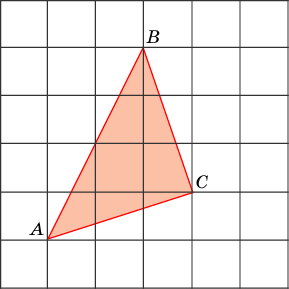 Ответ: 5.
[Speaker Notes: В режиме слайдов ответы появляются после кликанья мышкой]
Упражнение 7
Какую часть площади данного треугольника составляет площадь треугольника, отсекаемого его средней линией?
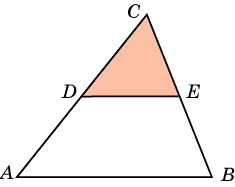 Ответ: Одну четвертую.
[Speaker Notes: В режиме слайдов ответы появляются после кликанья мышкой]
Упражнение 8
В треугольнике проведены все средние линии. Какую часть площади данного треугольника составляет площадь треугольника, образованного этими линиями?
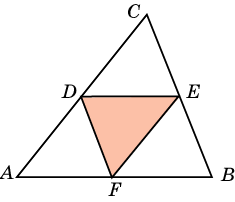 Ответ: Одну четвертую.
[Speaker Notes: В режиме слайдов ответы появляются после кликанья мышкой]
Упражнение 9
Медианы треугольника ABC пересекаются в точке M. Какую часть площади данного треугольника составляет площадь треугольника ABM?
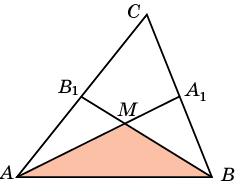 [Speaker Notes: В режиме слайдов ответы появляются после кликанья мышкой]
Упражнение 10*
Два параллелограмма расположены так, как показано на рисунке. Докажите, что их площади равны.
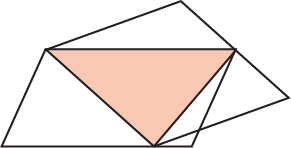 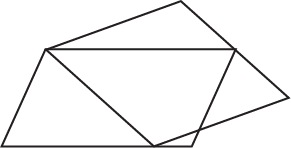 Решение. Эти параллелограммы имеют общий треугольник, площадь которого равна половине площади как одного, так и другого  Следовательно, площади данных параллелограммов равны.
[Speaker Notes: В режиме слайдов ответы появляются после кликанья мышкой]
Упражнение 11*
Площадь треугольника ABC равна 28. Отрезки AA’ и A’C’, BB’ и B’A’, CC’ и C’B’ равны. Найдите площадь треугольника A’B’C’.
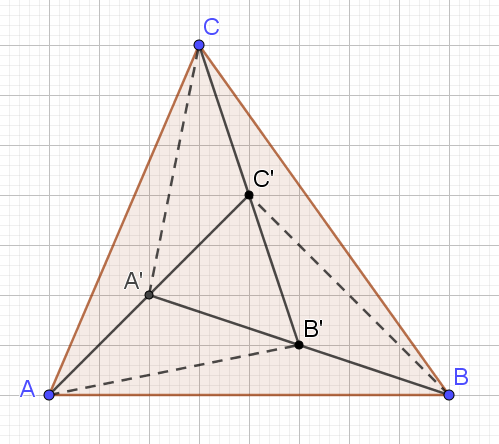 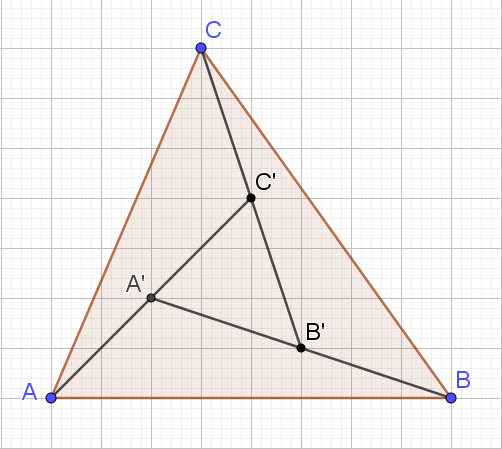 Ответ: 4.
[Speaker Notes: В режиме слайдов ответы появляются после кликанья мышкой]
Упражнение 12
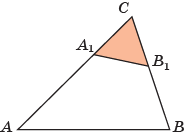 [Speaker Notes: В режиме слайдов ответы появляются после кликанья мышкой]
Упражнение 13
Точки A1, B1, C1 делят стороны BC, AC и AB треугольника ABC в отношении 1:2. Найдите площадь треугольника A1B1C1, если площадь треугольника ABC равна 1.
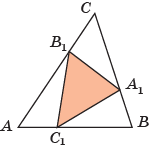 [Speaker Notes: В режиме слайдов ответы появляются после кликанья мышкой]
Упражнение 14
На продолжении стороны AB треугольника ABC взята точка D, AB = BD. Через неё и середину E стороны AC проведена прямая, пересекающая сторону BC в точке F. Найдите площадь треугольника CEF, если площадь треугольника ABC равна 1.
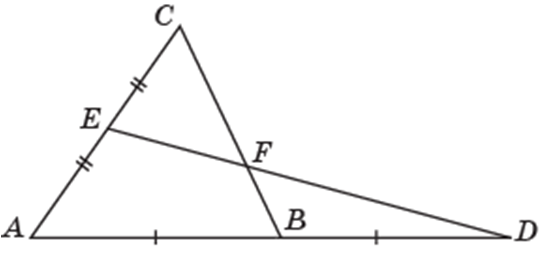 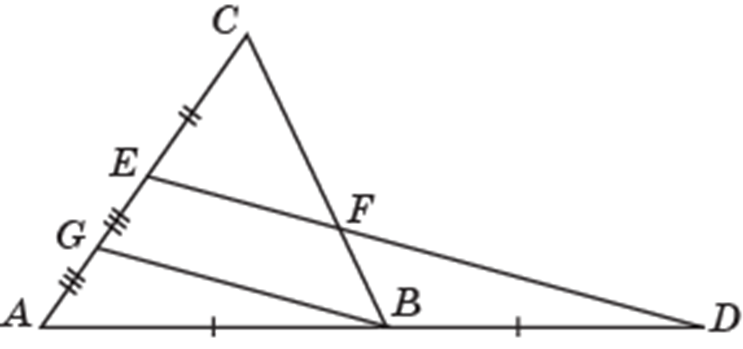 [Speaker Notes: В режиме слайдов ответы появляются после кликанья мышкой]
Упражнение 15
4 (ОГЭ). Площадь треугольника ABC равна 40. Биссектриса AD пересекает медиану BK в точке E, при этом BD : DC = 3 : 2. Найдите площадь четырёхугольника EDCK.
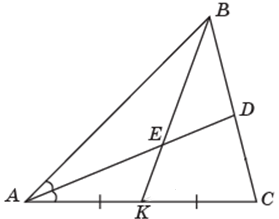 [Speaker Notes: В режиме слайдов ответы появляются после кликанья мышкой]
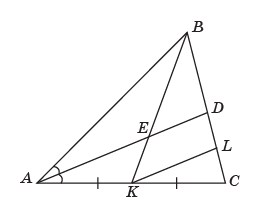 [Speaker Notes: В режиме слайдов ответы появляются после кликанья мышкой]
Упражнение 16*
5*. (Олимпиада). Точки A1, B1, C1 делят соответственно стороны BC, CA, AB треугольника ABC в отношении 1:2. Найдите площадь треугольника A’B’C’, ограниченного прямыми AA1, BB1, CC1, если площадь треугольника ABC равна 1.
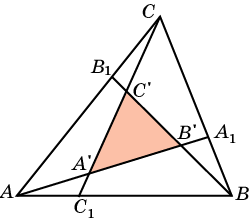 [Speaker Notes: В режиме слайдов ответы появляются после кликанья мышкой]
Решение. Площадь треугольника A’B’C’ равна площади треугольника ABC минус площади треугольников AB’B, BC’C, CA’A. Для нахождения площади треугольника СA’A проведем отрезок C1D параллельный прямой AA1.
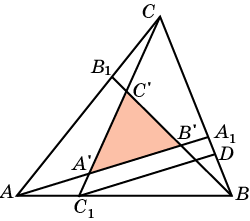 [Speaker Notes: В режиме слайдов ответы появляются после кликанья мышкой]
20. Площадь трапеции
[Speaker Notes: В режиме слайдов ответы появляются после кликанья мышкой]
Теорема. Площадь трапеции равна произведению полусуммы оснований на высоту.
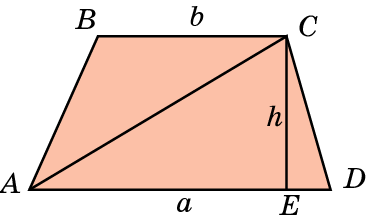 Следствие 1. Площадь трапеции равна произведению средней линии на высоту.
[Speaker Notes: В режиме слайдов ответы появляются после кликанья мышкой]
Упражнение 1
Найдите площадь трапеции, изображенной на клетчатой бумаге, клетками которой являются единичные квадраты.
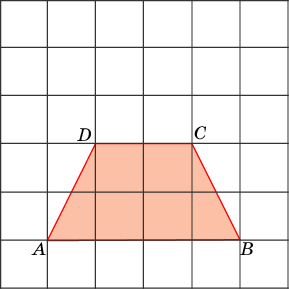 Ответ: 6.
[Speaker Notes: В режиме слайдов ответы появляются после кликанья мышкой]
Упражнение 2
Найдите площадь трапеции, изображенной на клетчатой бумаге, клетками которой являются единичные квадраты.
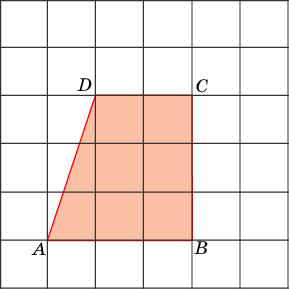 Ответ: 7,5.
[Speaker Notes: В режиме слайдов ответы появляются после кликанья мышкой]
Упражнение 3
Найдите площадь трапеции, изображенной на клетчатой бумаге, клетками которой являются единичные квадраты.
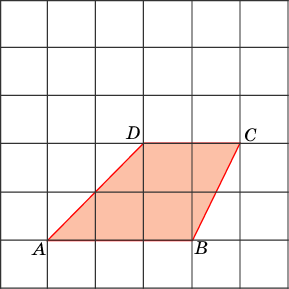 Ответ: 5.
[Speaker Notes: В режиме слайдов ответы появляются после кликанья мышкой]
Упражнение 4
Найдите площадь трапеции, изображенной на клетчатой бумаге, клетками которой являются единичные квадраты.
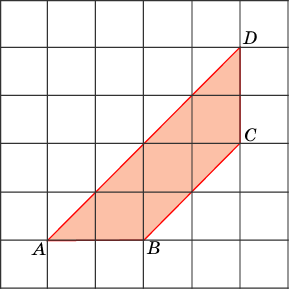 Ответ: 6.
[Speaker Notes: В режиме слайдов ответы появляются после кликанья мышкой]
Упражнение 5
Найдите площадь трапеции, изображенной на клетчатой бумаге, клетками которой являются единичные квадраты.
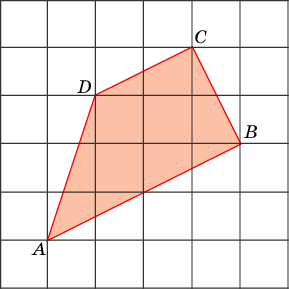 Ответ: 7,5.
[Speaker Notes: В режиме слайдов ответы появляются после кликанья мышкой]
Упражнение 6
Докажите, что прямая, проходящая через середину средней линии трапеции и пересекающая основания, делит эту трапецию на две равновеликие части.
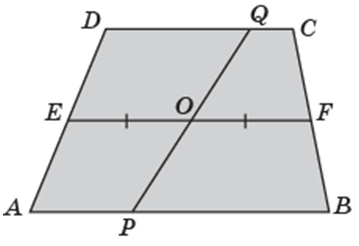 Доказательство: Пусть ABCD – трапеция (AB || CD), EF – средняя линия, PQ – прямая, проходящая через середину O средней линии и пересекающая основания в точках P и Q. Трапеции APQD и PBCQ имеют равные средние линии и высоты. Следовательно, площади этих трапеций равны, т. е. они равновелики.
[Speaker Notes: В режиме слайдов ответы появляются после кликанья мышкой]
Упражнение 7
Дана трапеция ABCD. Докажите, что площадь треугольника, вершинами которого являются B, C и середина E боковой стороны AD, в 2 раза меньше площади этой трапеции.
Доказательство: Проведём среднюю линию EF трапеции ABCD. Площадь треугольника EFB равна половине произведения стороны EF на высоту BG, проведённую к этой стороне.
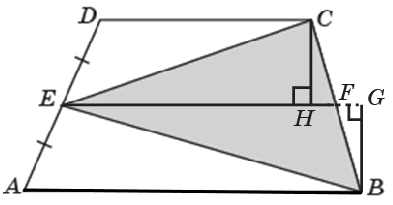 Площадь треугольника EFC равна половине произведения стороны EF на высоту CH, проведённую к этой стороне. Так как высоты этих треугольников равны половине высоты трапеции, то сумма их площадей равна половине произведения EF на высоту трапеции, т. е. равна площади трапеции. Значит, площадь треугольника BCE равна половине площади трапеции.
[Speaker Notes: В режиме слайдов ответы появляются после кликанья мышкой]
Упражнение 8
В трапеции проведены диагонали. Укажите пары равновеликих треугольников.
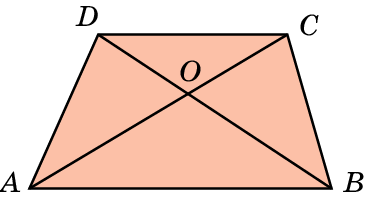 Ответ: ABD и ABC, ACD и BCD, AOD и BOC.
[Speaker Notes: В режиме слайдов ответы появляются после кликанья мышкой]
Упражнение 9*
Трапеция разбита диагоналями на четыре треугольника. Найдите её площадь, если площади треугольников, прилегающих к основаниям трапеции, равны S1 и S2.
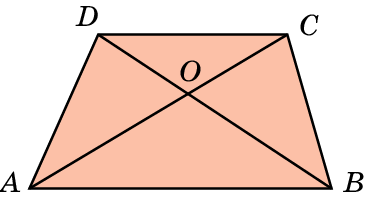 [Speaker Notes: В режиме слайдов ответы появляются после кликанья мышкой]
21. Площадь многоугольника
[Speaker Notes: В режиме слайдов ответы появляются после кликанья мышкой]
Теорема. Площадь выпуклого четырёхугольника равна половине произведения его диагоналей на синус угла между ними.
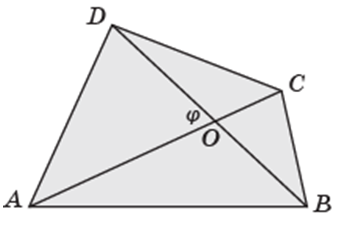 [Speaker Notes: В режиме слайдов ответы появляются после кликанья мышкой]
Упражнение 1
Найдите площадь ромба, изображенного на клетчатой бумаге, клетками которой являются единичные квадраты.
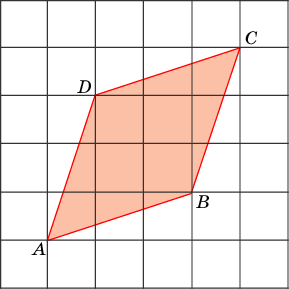 Ответ: 8.
[Speaker Notes: В режиме слайдов ответы появляются после кликанья мышкой]
Упражнение 2
Найдите площадь многоугольника, изображенного на клетчатой бумаге, клетками которой являются единичные квадраты.
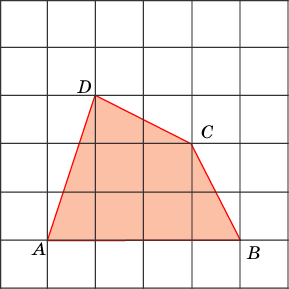 Ответ: 7,5.
[Speaker Notes: В режиме слайдов ответы появляются после кликанья мышкой]
Упражнение 3
Найдите площадь многоугольника, изображенного на клетчатой бумаге, клетками которой являются единичные квадраты.
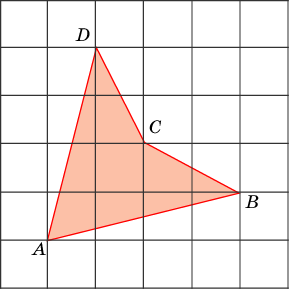 Ответ: 6.
[Speaker Notes: В режиме слайдов ответы появляются после кликанья мышкой]
Упражнение 4
Найдите площадь многоугольника, изображенного на клетчатой бумаге, клетками которой являются единичные квадраты.
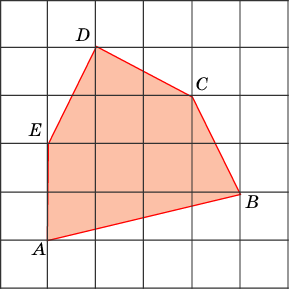 Ответ: 10.
[Speaker Notes: В режиме слайдов ответы появляются после кликанья мышкой]
Упражнение 5
Найдите площадь многоугольника, изображенного на клетчатой бумаге, клетками которой являются единичные квадраты.
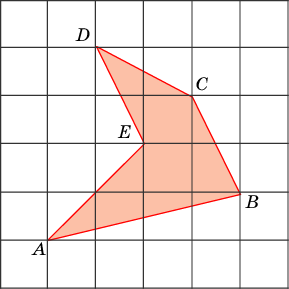 Ответ: 6.
[Speaker Notes: В режиме слайдов ответы появляются после кликанья мышкой]
Упражнение 6
Найдите площадь многоугольника, изображенного на клетчатой бумаге, клетками которой являются единичные квадраты.
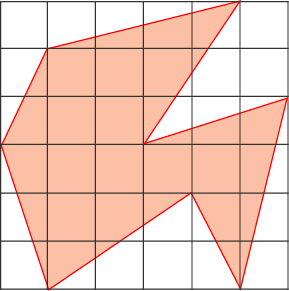 Ответ: 20.
[Speaker Notes: В режиме слайдов ответы появляются после кликанья мышкой]
Упражнение 7
Диагонали выпуклого четырёхугольника равны 8 и 10. Какую наибольшую площадь может иметь этот четырёхугольник?
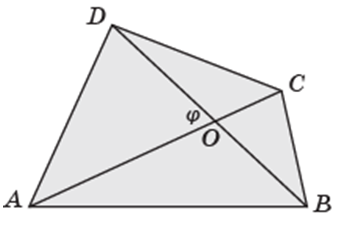 Ответ: 40.
[Speaker Notes: В режиме слайдов ответы появляются после кликанья мышкой]
Упражнение 8
Середины сторон выпуклого четырёхугольника последовательно соединены между собой. Найдите площадь получившегося четырёхугольника, если площадь данного четырехугольника равна 16.
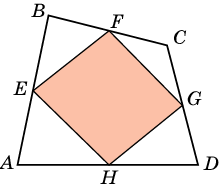 Ответ: 8.
[Speaker Notes: В режиме слайдов ответы появляются после кликанья мышкой]
Упражнение 9
Отрезки EF и GH, соединяющие середины противоположных сторон выпуклого четырёхугольника ABCD, взаимно перпендикулярны и равны 2 и 7. Найдите площадь этого четырёхугольника.
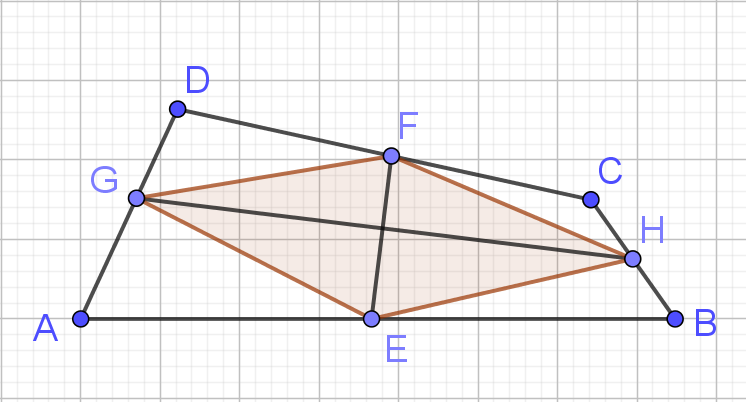 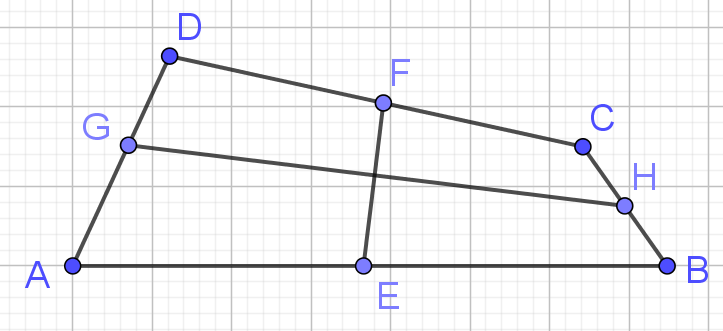 Решение. Четырёхугольник EHFG является ромбом. Его площадь равна 7. Она равна половине площади четырёхугольника ABCD. Следовательно, площадь четырёхугольника ABCD равна 14.
[Speaker Notes: В режиме слайдов ответы появляются после кликанья мышкой]
Упражнение 10
Отрезки EF и GH, соединяющие середины противоположных сторон выпуклого четырёхугольника ABCD, равны между собой. Найдите площадь этого четырёхугольника, если его диагонали равны 8 и 12.
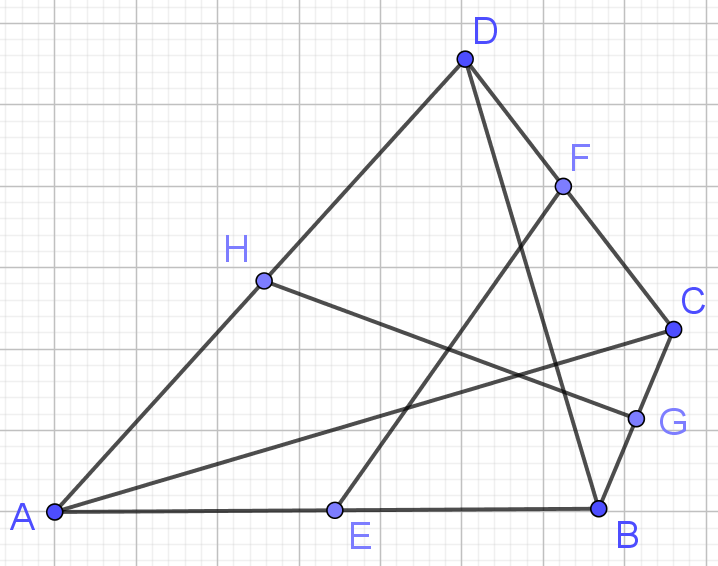 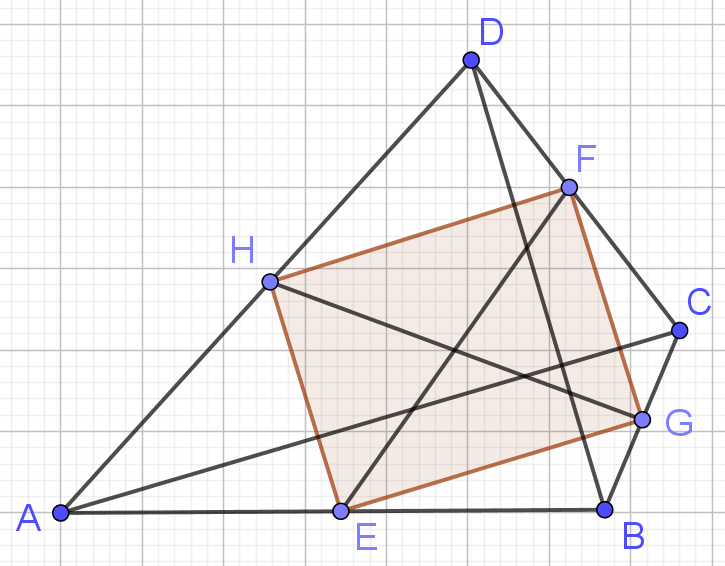 Решение. Четырёхугольник EGFH является прямоугольником. Следовательно, диагонали AC и BD четырёхугольника ABCD перпендикулярны. Его площадь равна 48.
[Speaker Notes: В режиме слайдов ответы появляются после кликанья мышкой]
Упражнение 11
Вершины A и C выпуклого четырехугольника ABCD соединены отрезками с серединами E и F сторон соответственно BC и AD. Найдите площадь четырехугольника AECF, если площадь данного четырехугольника равна 12.
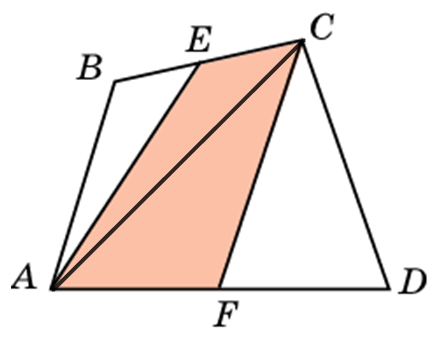 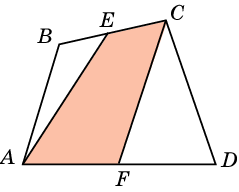 Ответ: 6.
[Speaker Notes: В режиме слайдов ответы появляются после кликанья мышкой]
Упражнение 12
Площадь шестиугольника ABCDEF, у которого противолежащие стороны равны и параллельны, равна 1. Найдите площадь закрашенного треугольника ACE.
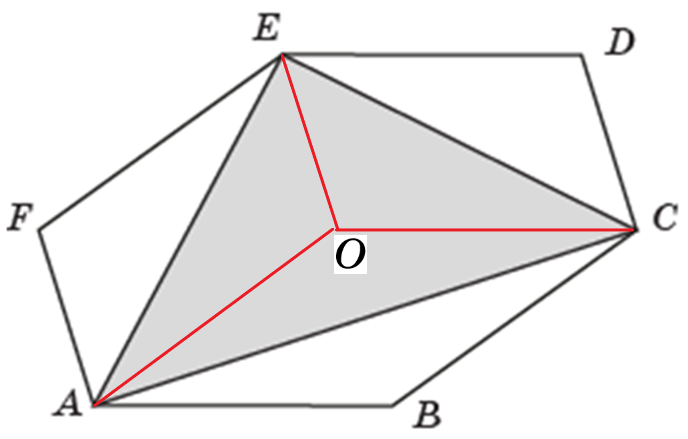 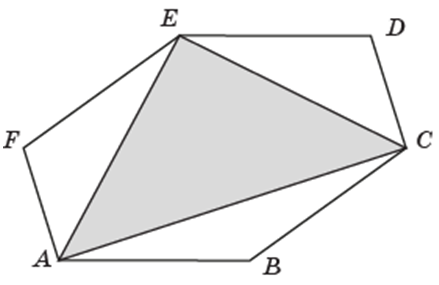 Решение. Обозначим O центр симметрии шестиугольника. Соединим его отрезками с вершинами A, C и E. Получим параллелограммы ABCO, CDEO и AFEO. Следовательно, площадь закрашенного треугольника равна 0,5.
[Speaker Notes: В режиме слайдов ответы появляются после кликанья мышкой]
Упражнение 13
В четырёхугольнике ABCD точки E, F, G, H – середины соответствующих сторон. Докажите, что площади закрашенной и не закрашенной частей этого четырёхугольника равны.
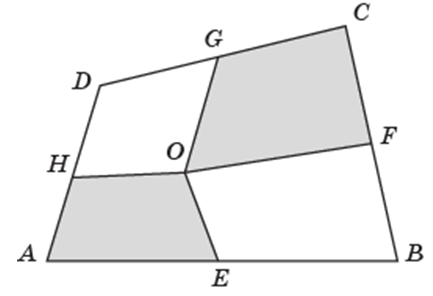 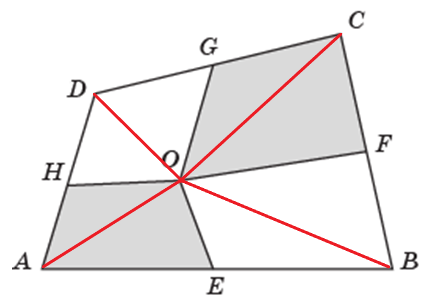 Решение. Соединим отрезками точку O с вершинами четырёхугольника. Площади треугольников AOE и BOE, BOF и COF, COG и DOG, AOH и DOH равны. Следовательно, равны площади закрашенной и не закрашенной частей этого четырёхугольника равны.
[Speaker Notes: В режиме слайдов ответы появляются после кликанья мышкой]
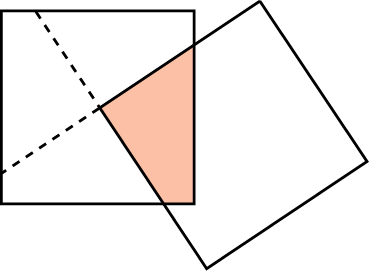 Ответ: 0,25.
Упражнение 14
В центре единичного квадрата находится вершина другого квадрата. Найдите площадь их общей части.
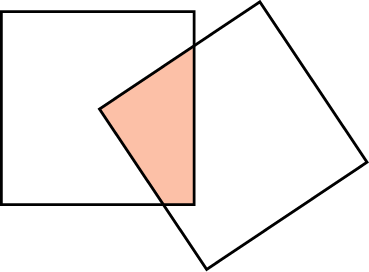 [Speaker Notes: В режиме слайдов ответы появляются после кликанья мышкой]
Упражнение 15
В центре единичного правильного шестиугольника находится вершина другого единичного правильного шестиугольника. Найдите площадь их общей части.
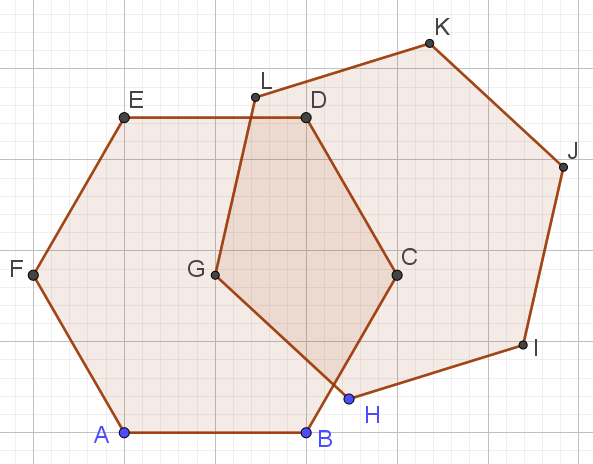 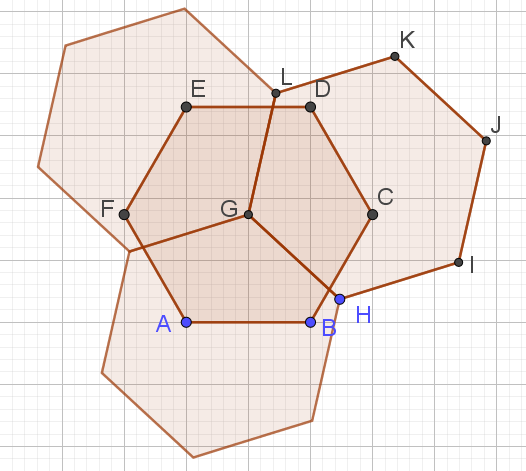 [Speaker Notes: В режиме слайдов ответы появляются после кликанья мышкой]
Упражнение 16
В центре единичного правильного шестиугольника находится вершина правильного треугольника. Найдите площадь их общей части.
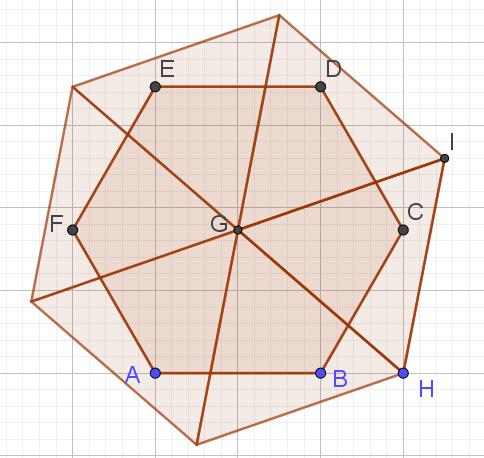 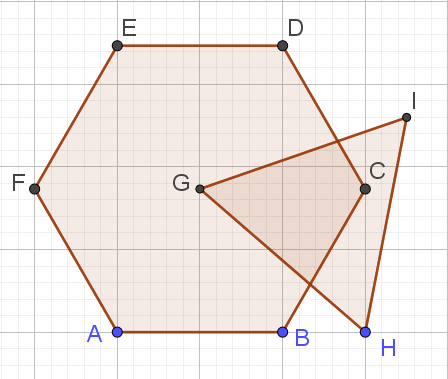 [Speaker Notes: В режиме слайдов ответы появляются после кликанья мышкой]
22. Равносоставленность и задачи на разрезание
[Speaker Notes: В режиме слайдов ответы появляются после кликанья мышкой]
Две фигуры называются равносоставленными, если они могут быть разрезаны на одинаковое число попарно равных фигур.
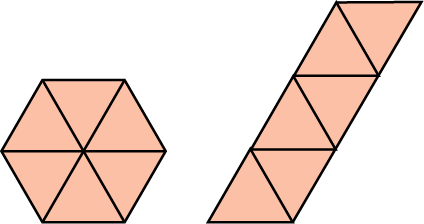 Из свойств площади следует, что равносоставленные фигуры равновелики.
Для многоугольников верно и обратное, а именно, имеет место следующая теорема.
Теорема. Любые два равновеликих многоугольника равносоставлены.
[Speaker Notes: В режиме слайдов ответы появляются после кликанья мышкой]
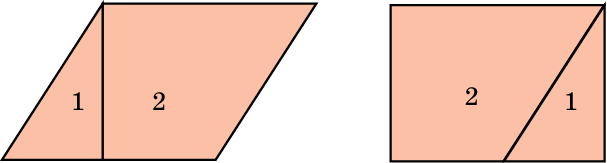 Решение показано на рисунке.
Упражнения
1. Параллелограмм разрежьте на две части, из которых можно сложить прямоугольник.
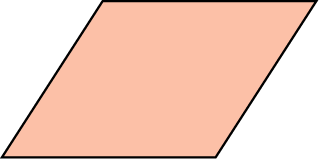 [Speaker Notes: В режиме слайдов ответы появляются после кликанья мышкой]
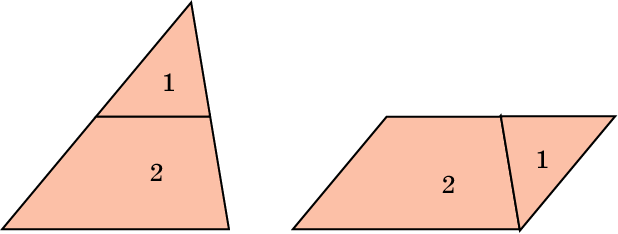 Решение показано на рисунке.
2. Треугольник разрежьте на две части, из которых можно сложить параллелограмм.
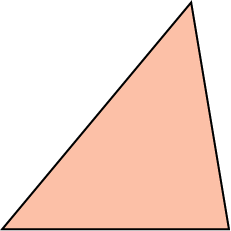 [Speaker Notes: В режиме слайдов ответы появляются после кликанья мышкой]
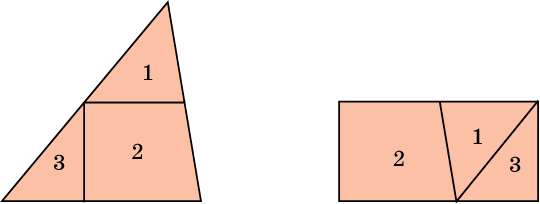 Решение показано на рисунке.
3. Треугольник разрежьте на три части, из которых можно составить прямоугольник.
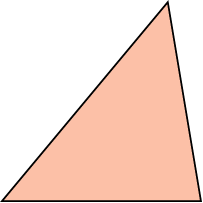 [Speaker Notes: В режиме слайдов ответы появляются после кликанья мышкой]
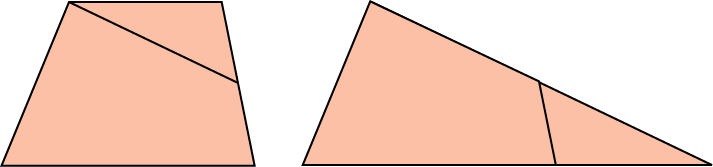 Решение показано на рисунке.
4. Трапецию разрежьте на две части, из которых можно сложить треугольник.
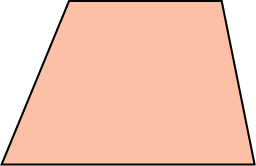 [Speaker Notes: В режиме слайдов ответы появляются после кликанья мышкой]
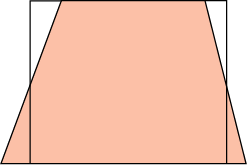 Решение показано на рисунке.
5. Трапецию разрежьте на три части, из которых можно сложить прямоугольник.
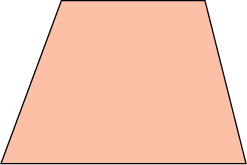 [Speaker Notes: В режиме слайдов ответы появляются после кликанья мышкой]
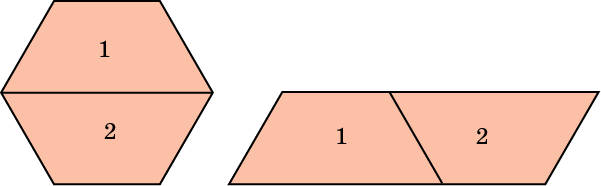 Решение показано на рисунке.
6. Правильный шестиугольник разрежьте на две части, из которых можно составить параллелограмм.
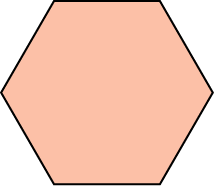 [Speaker Notes: В режиме слайдов ответы появляются после кликанья мышкой]
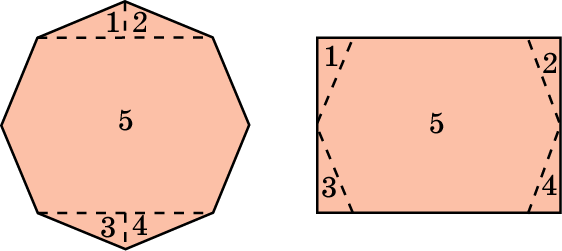 Решение показано на рисунке.
7. Используя разрезания, докажите, что площадь правильного восьмиугольника равна произведению его наибольшей и наименьшей диагоналей.
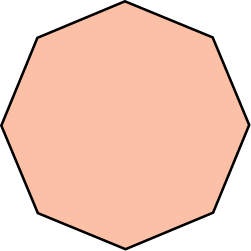 [Speaker Notes: В режиме слайдов ответы появляются после кликанья мышкой]
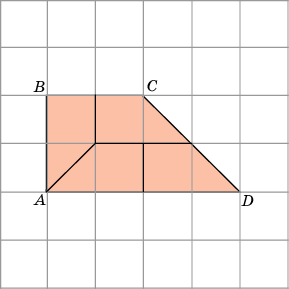 Решение показано на рисунке.
8. Разрежьте трапецию на четыре равные трапеции.
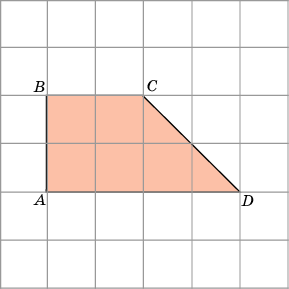 [Speaker Notes: В режиме слайдов ответы появляются после кликанья мышкой]
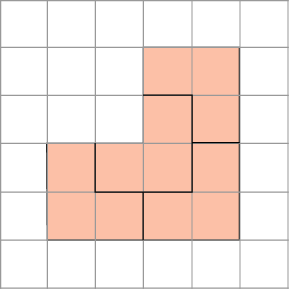 Решение показано на рисунке.
9. Разрежьте закрашенную фигуру на четыре равные части.
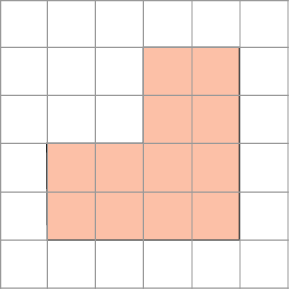 [Speaker Notes: В режиме слайдов ответы появляются после кликанья мышкой]
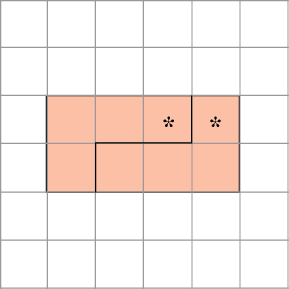 Решение показано на рисунке.
10. Разрежьте прямоугольник на две равные части так, чтобы в каждой из них была звездочка.
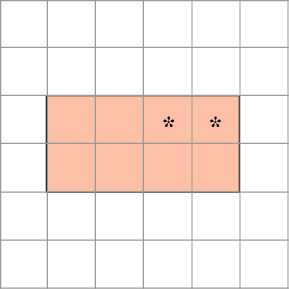 [Speaker Notes: В режиме слайдов ответы появляются после кликанья мышкой]
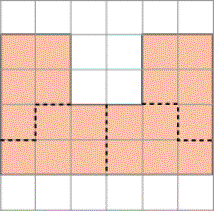 Решение показано на рисунке.
11. Многоугольник разрежьте на четыре равные части.
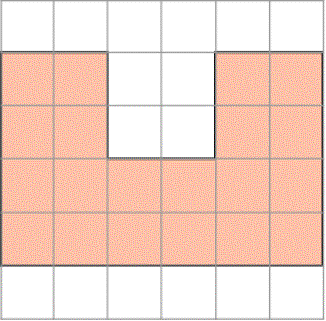 [Speaker Notes: В режиме слайдов ответы появляются после кликанья мышкой]
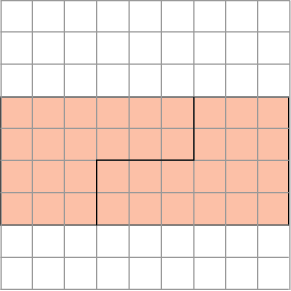 Решение показано на рисунке.
12. Прямоугольник разрежьте на две части, из которых можно сложить квадрат.
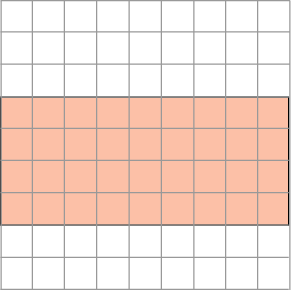 [Speaker Notes: В режиме слайдов ответы появляются после кликанья мышкой]
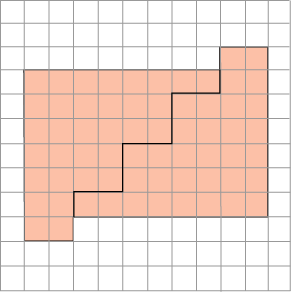 Решение показано на рисунке.
13. Восьмиугольник разрежьте на две части, из которых можно сложить квадрат.
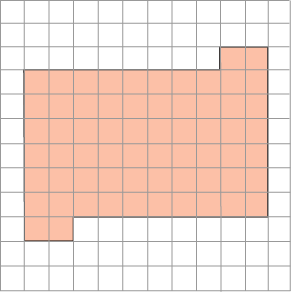 [Speaker Notes: В режиме слайдов ответы появляются после кликанья мышкой]
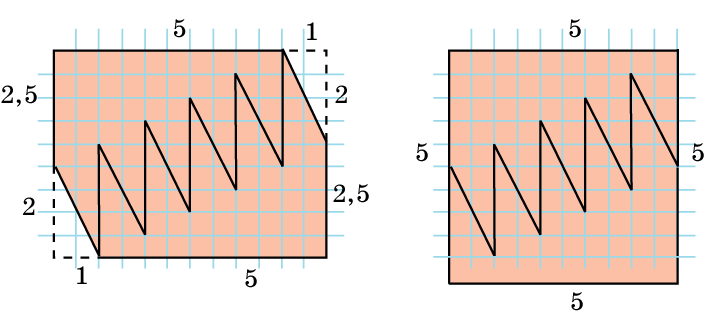 Решение показано на рисунке.
14. Шестиугольник, изображенный на рисунке, разрежьте на две части, из которых можно сложить квадрат.
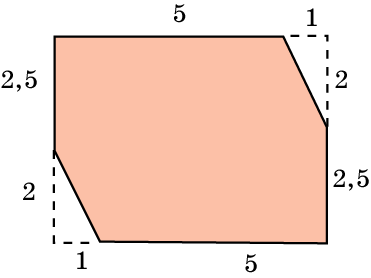 [Speaker Notes: В режиме слайдов ответы появляются после кликанья мышкой]
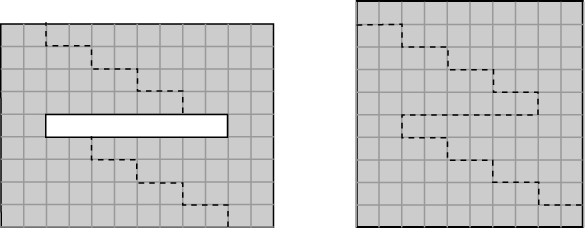 Решение показано на рисунке.
15. Фигуру, изображенную на рисунке, разрежьте на две части, из которых можно сложить квадрат.
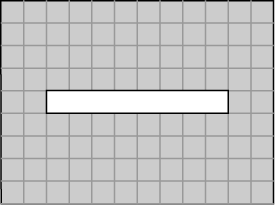 [Speaker Notes: В режиме слайдов ответы появляются после кликанья мышкой]
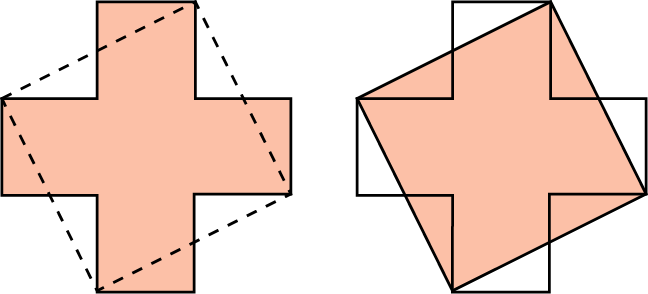 Решение показано на рисунке.
16. Греческий крест разрежьте на несколько частей и составьте из них квадрат.
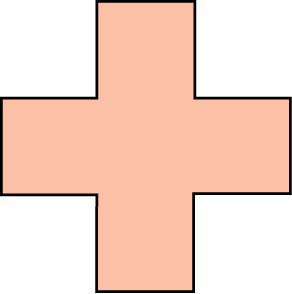 [Speaker Notes: В режиме слайдов ответы появляются после кликанья мышкой]
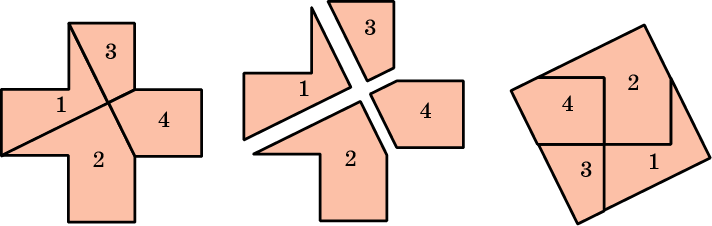 Решение показано на рисунке.
17. Греческий крест разрежьте по двум прямым и из полученных частей составьте квадрат.
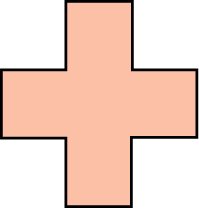 [Speaker Notes: В режиме слайдов ответы появляются после кликанья мышкой]
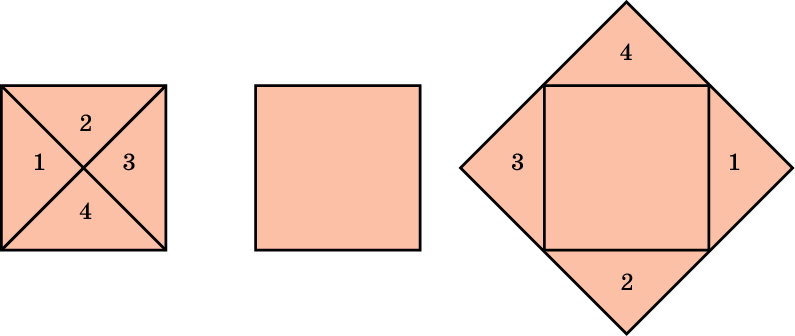 Решение показано на рисунке.
18. Один из двух равных квадратов разрежьте на несколько частей и составьте из них и другого квадрата квадрат.
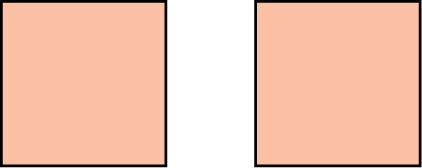 [Speaker Notes: В режиме слайдов ответы появляются после кликанья мышкой]
Решение показано на рисунке.
19. Один из двух неравных квадратов разрежьте на несколько частей и составьте из них и другого квадрата квадрат.
[Speaker Notes: В режиме слайдов ответы появляются после кликанья мышкой]
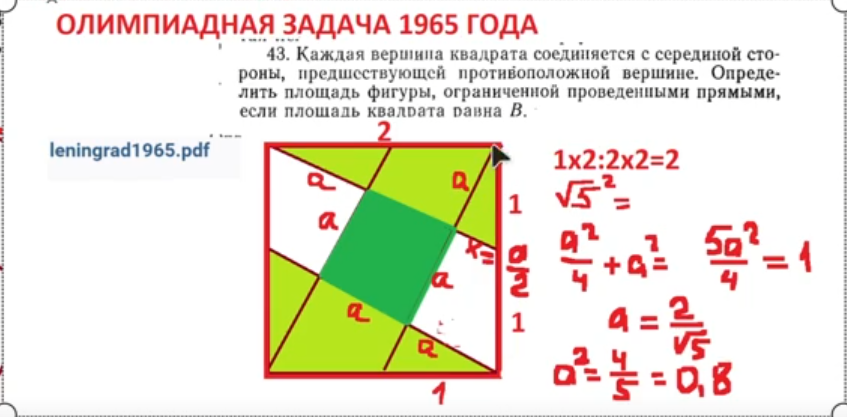 [Speaker Notes: В режиме слайдов ответы появляются после кликанья мышкой]
20. Через вершины параллелограмма и середины его сторон проведены прямые. Найдите площадь параллелограмма, ограниченного этими прямыми, если площадь исходного параллелограмма равна 1.
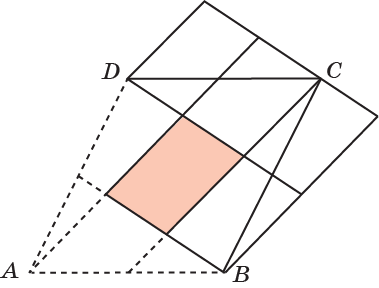 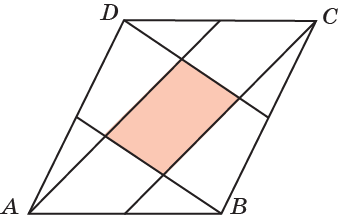 [Speaker Notes: В режиме слайдов ответы появляются после кликанья мышкой]
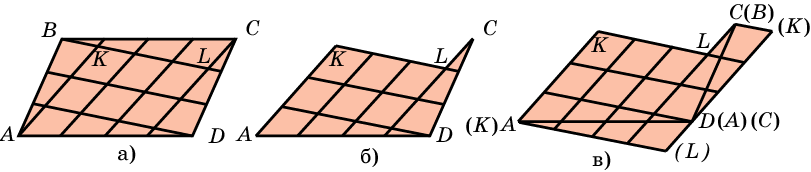 Ответ:            .
21. Стороны АВ и CD параллелограмма ABCD площади 1 разбиты на n равных частей, AD и ВС - на m равных частей. Точки деления соединены так, как показано на рисунке, где n = 3, m = 4. Чему равны площади образовавшихся при этом маленьких параллелограммов?
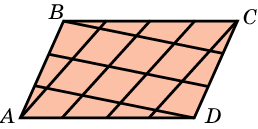 [Speaker Notes: В режиме слайдов ответы появляются после кликанья мышкой]